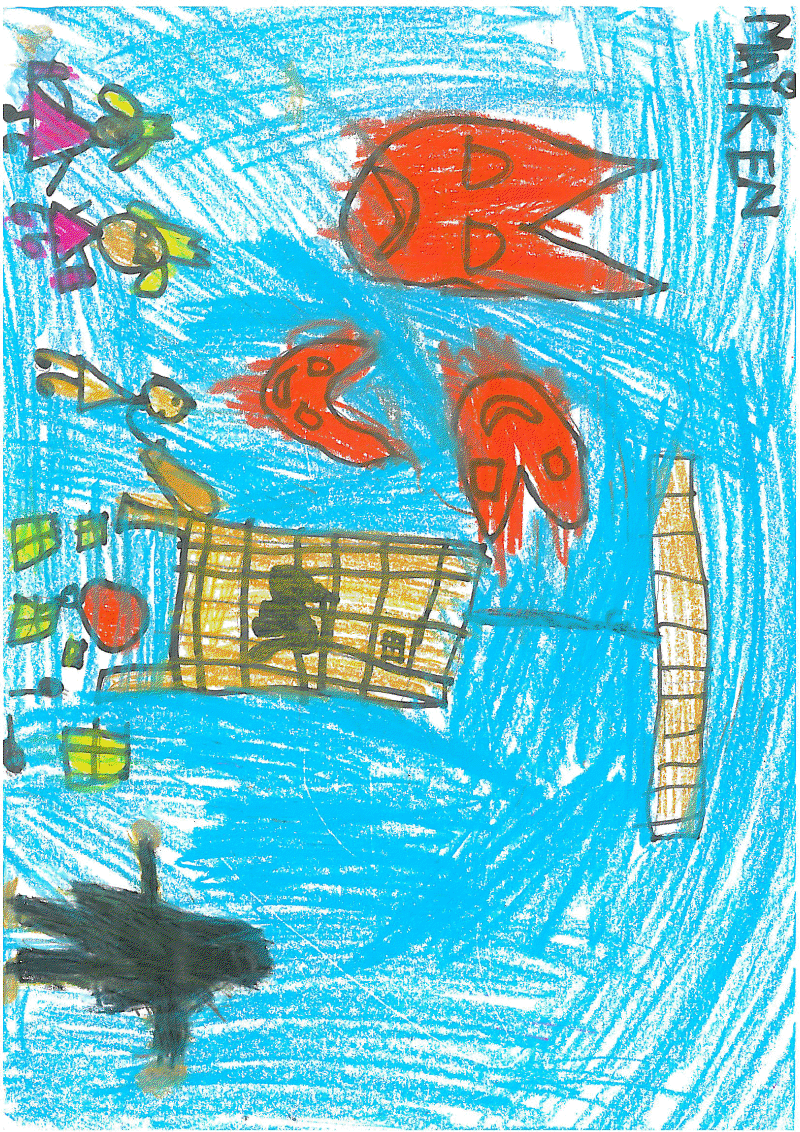 Kan du gætte hvem jeg er?
1/4
Kan du gætte hvem jeg er?Kan du gætte hvem jeg er?for jeg har taget maske påmisk-mask-maske påkan du gætte hvem jeg er?
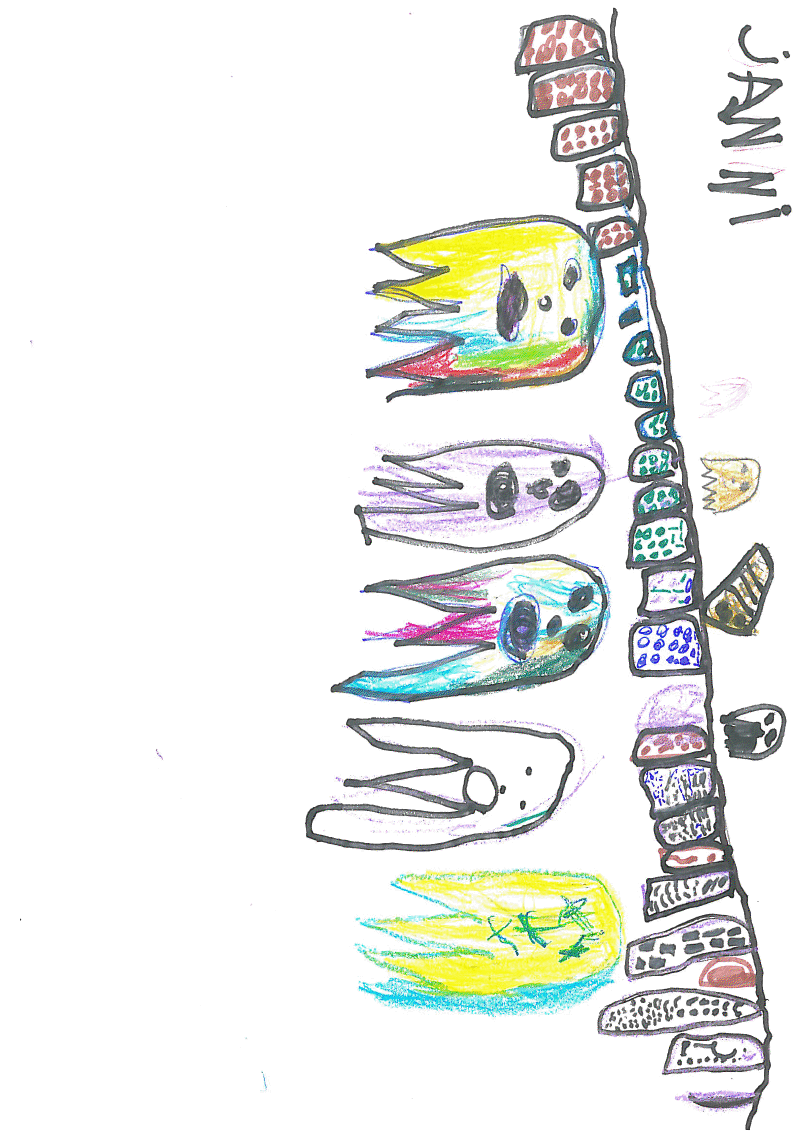 2/4
Kan du gætte hvem jeg er?Kan du gætte hvem jeg er?for jeg har taget næse pånis-nas-næse påkan du gætte hvem jeg er?
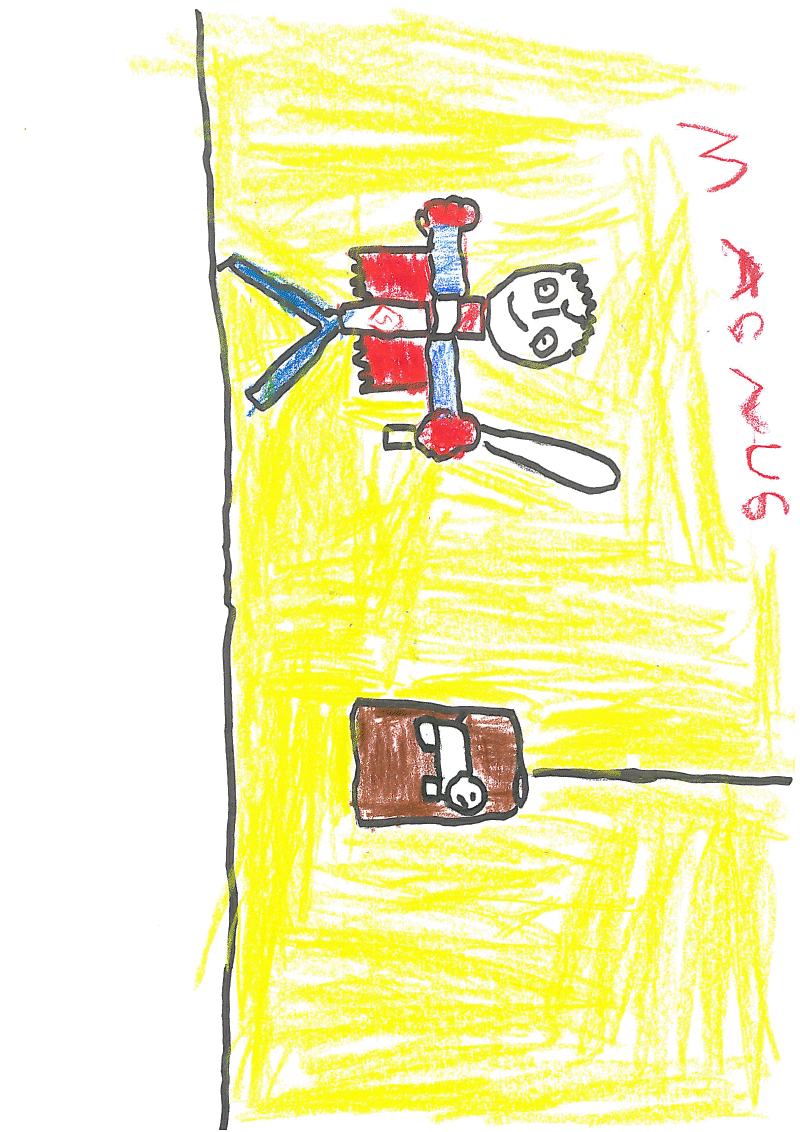 3/4
Kan du gætte hvem jeg er?Kan du gætte hvem jeg er?for jeg har taget bukser påbik-bak-bukser påkan du gætte hvem jeg er?
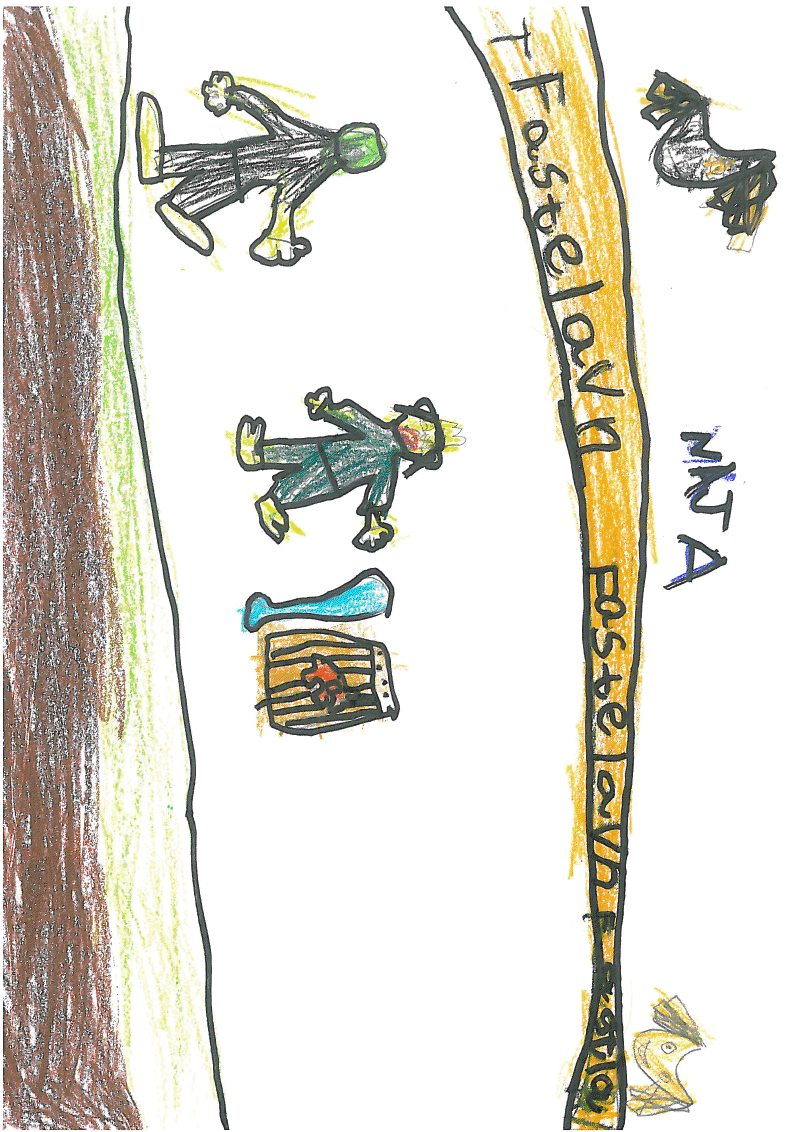 4/4
Kan du gætte hvem jeg er?Kan du gætte hvem jeg er?for jeg har taget jakke påjik-jak-jakke påkan du gætte hvem jeg er?